Занимательный русский ∙ 3 класс
Синонимы в русском языке
Автор презентации
Лазарева Лариса Александровна
учитель начальных классов 
МБОУ СОШ № 8
 Нижневартовск
Синонимы
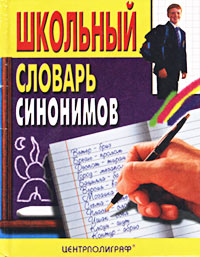 Синонимы – это слова, которые звучат и пишутся по-разному, а по смыслу совпадают или очень близки (само это слово происходит от греч. synonymos,
что значит «соимённость» или «одноимённость»). Примеры синонимов: миг – момент, бранить – ругать, огромный – громадный, напрасно – зря. Синонимичными могут быть не только пары слов, но и целые ряды, например: метель, метелица, вьюга, пурга, буран; кратко, коротко, 
сжато, лаконично, вкратце и т.п. Например, слово 
обмануть в русском языке имеет больше десятка 
синонимов, и большая их часть – яркие, эмоционально окрашенные слова и обороты:
(Из «Энциклопедического словаря юного филолога»)
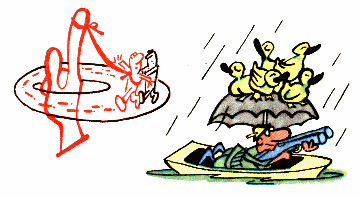 Обмануть – перехитрить, 
объегорить, надуть, провести, 
одурачить, околпачить, обвести,
 облапошить, оставить с носом, 
водить за нос, втереть очки, 
оставить в дураках, обвести вокруг пальца и др.
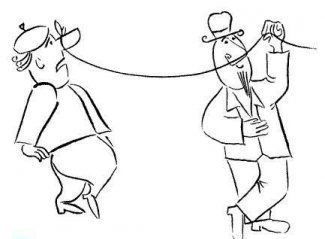 (Из «Энциклопедического словаря юного филолога»)
Для чего?
В речи синонимы служат для разных целей. Например, для того, чтобы не повторять несколько раз подряд одно и тоже слово:    К зиме строительство должно быть закончено. Завершены будут и отделочные работы.
    Или для тонкого разграничения оттенков смысла, для точного названия близких, но всё же различающихся свойств:«Сияло солнце, вздыхала степь, блестела трава в бриллиантах дождя, и золотом 
   сверкала река.» (М.Горький)
(Из «Энциклопедического словаря юного филолога»)
Игра «Найди пару»
Для игры все участники берут из коробки карточки. (Карточек со словами 20 штук, поэтому распределитесь, сколько достанется каждому)
На экране появляется слово, ваша задача не прозевать его пару-синоним, который находится у одного из играющих.
начать игру
Быстрый
Скорый
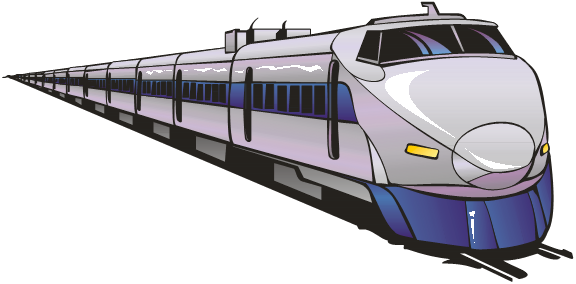 Верный
Преданный
Гостеприимный
Радушный
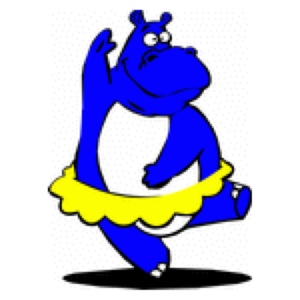 Правдивый
Честный
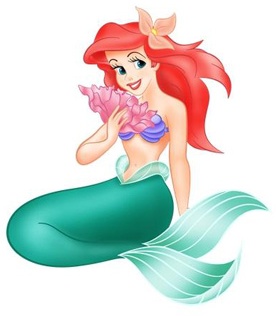 Знаменитый
Популярный
Неуклюжий
Неловкий
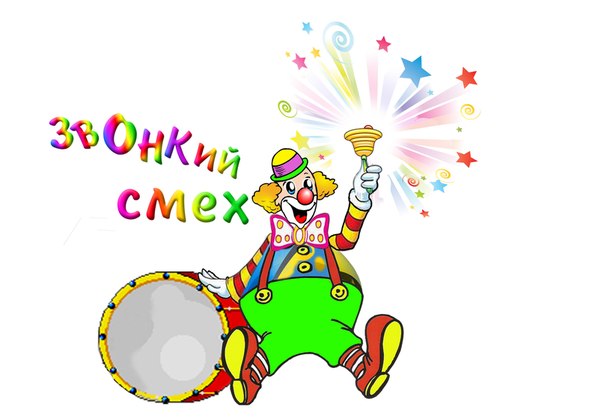 Сильный
Могучий
Прекрасный
Красивый
Будущий
Грядущий
Громкий
Звучный
Вежливый
Учтивый
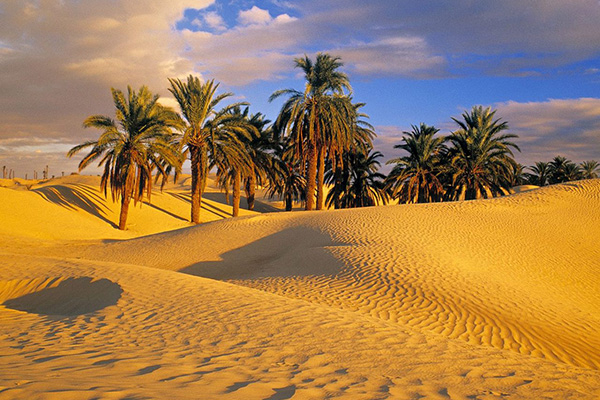 Горячий
Жаркий
Дремучий
Густой
Злой
Лютый
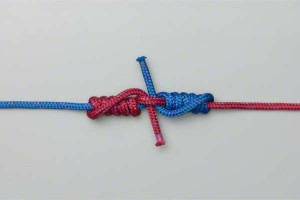 Основной
Главный
Прочный
Крепкий
Реальный
Явный
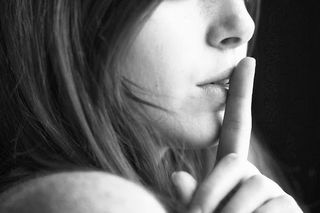 Смирный
Спокойный
Таинственный
Загадочный
Тихий
Неслышный
Игра «Найди лишнее»
Дана группа слов-синонимов, среди них есть то слово, которое не является близким по значению остальным. Это слово «лишнее».
начать игру
Вкусный, аппетитный, 
крепкий, лакомый.
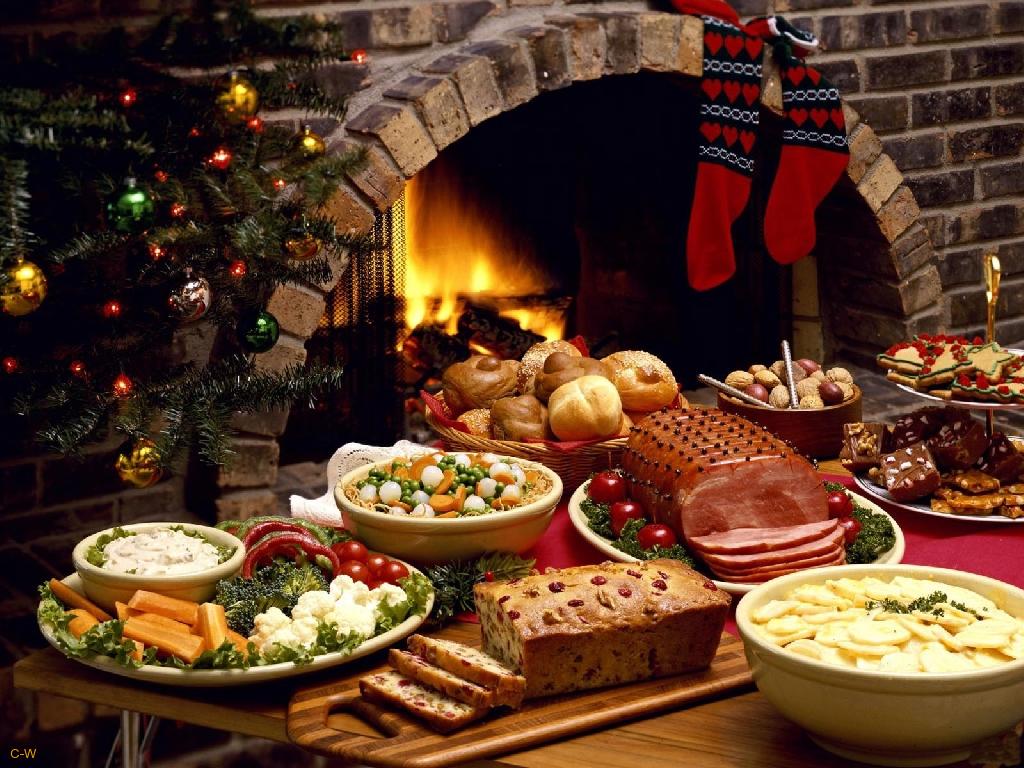 Грустный, печальный, 
усердный, скучный, невесёлый.
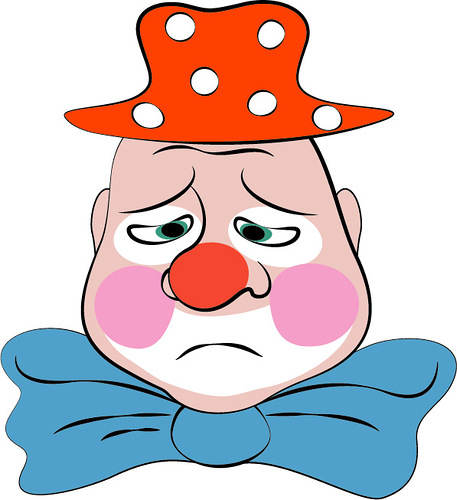 Задира, забияка, 
драчун, шалун.
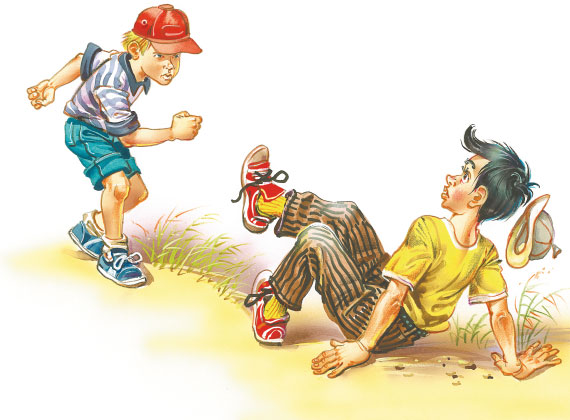 Грустный, старый, 
пожилой, престарелый.
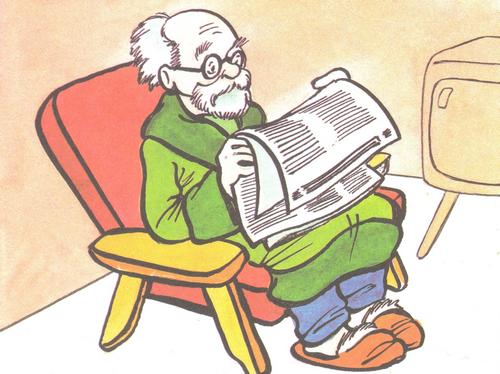 Умный, неглупый, мудрый, 
толковый, разумный, честный, рассудительный, головастый.
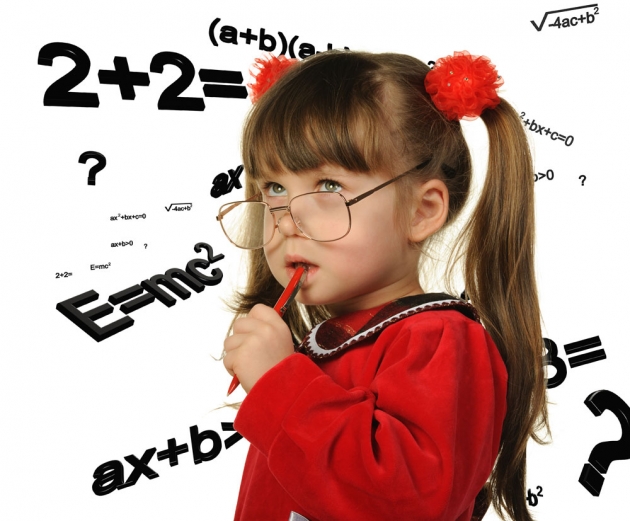 Исправь стилистические ошибки
В этом маленьком рассказе допущены стилистические ошибки, которые можно исправить, заменив некоторые слова в тексте синонимами. 
Напиши текст в тетрадь, заменив эти
    слова.
исправь рассказ
Я выглядываю утром в окно и вижу, что день сегодня хороший. Хорошая весенняя погода: весело светит солнышко, пробиваются первые травинки. Продают первые весенние цветы — фиалки, которые так хорошо пахнут. У меня удивительно хорошее настроение!
Источники
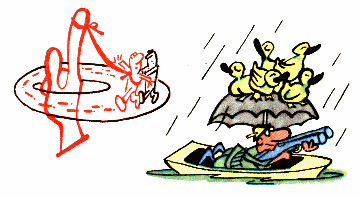 Автор  шаблона Носова Ольга Михайловна
http://paint-net.ru/img4/img45/45086.jpg школьная доска
http://www.ternovka4school.org.ua/uploads/posts/2012-03/1331757699_0301.gif  профессор
http://www.ob54.ru/image.php?id=157219396&b=1 портфель старый
http://gimn1.of.by/userfiles/69490747_04(2).png  мальчик
Для презентации:
Словарь (изображение) http://www.litres.ru/static/bookimages/01/62/78/01627885.bin.dir/01627885.cover_250.jpg
http://www.rudata.ru/w/images/7/79/%D0%A8%D0%BA%D0%BE%D0%BB%D1%8C%D0%BD%D1%8B%D0%B9_%D1%81%D0%BB%D0%BE%D0%B2%D0%B0%D1%80%D1%8C_%D1%81%D0%B8%D0%BD%D0%BE%D0%BD%D0%B8%D0%BC%D0%BE%D0%B2_%D0%BA%D0%BD%D0%B8%D0%B3%D0%B0.jpg
 Обвести вокруг пальца(изображение) http://sessiya-ua.com/pars_docs/refs/34/33013/33013_html_2598910d.gif 
Водить за нос (изображение) http://psibank.ru/wp-content/uploads/2012/05/%D0%9E%D0%B1%D0%BC%D0%B0%D0%BD-7.jpg 
Поезд http://900igr.net/data/kosmos-gorod-transport/Transport-8.files/0015-024-Poezd.png
Бегемот  http://photo4.ask.fm/290/436/780/150003003-1rcfqj8-2apj4054i0drolk/preview/file.jpg
Клоун http://cs311131.vk.me/v311131281/478d/2N3YHNY8ogM.jpg
Узел http://mtdata.ru/u23/photo55D4/20227347739-0/original.jpg 
Жаркий климат http://rostov.turprofi.ru/images/tunis_oo.jpg 
Тихий http://cdn3.blovcdn.com/bloglovin/f2aebf83cbbcad4816c9b38997a066f7d17cdb5b/g/aHR0cCUzQSUyRiUyRjIuYnAuYmxvZ3Nwb3QuY29tJTJGLUY5ZWlLQ1RjNmI4JTJGVTBSblotT0pUWEklMkZBQUFBQUFBQUZRWSUyRnBJd2N6aHROQXpFJTJGczE2MDAlMkZTaHV0LVVwLmpwZw== 
Стол к празднику http://www.lifebodybuilding.com/wp-content/uploads/2013/11/repas-de-no%C3%ABl.jpeg 
Грустный клоун http://demiart.ru/forum/journal_uploads6/j2498635_1374534349.jpg 
Драчун http://lib.rus.ec/i/3/188803/i_057.jpg 
Старик http://a.slave.festival.1september.ru/articles/629976/img1.jpg 
Умная девочка http://madou39.ru/wp-content/uploads/2014/05/97917_0820fotoshutterstock_orig.jpg 
«Энциклопедический словарь юного филолога» М.: «Педагогика» 1984г.
http://www.i-gnom.ru/books/Speech/01/R5_4.html
http://www.razumniki.ru/sinonimy.html
http://www.e-reading.by/chapter.php/92615/125/Obrazcova_-_Logicheskie_igry_dlya_deteii.html